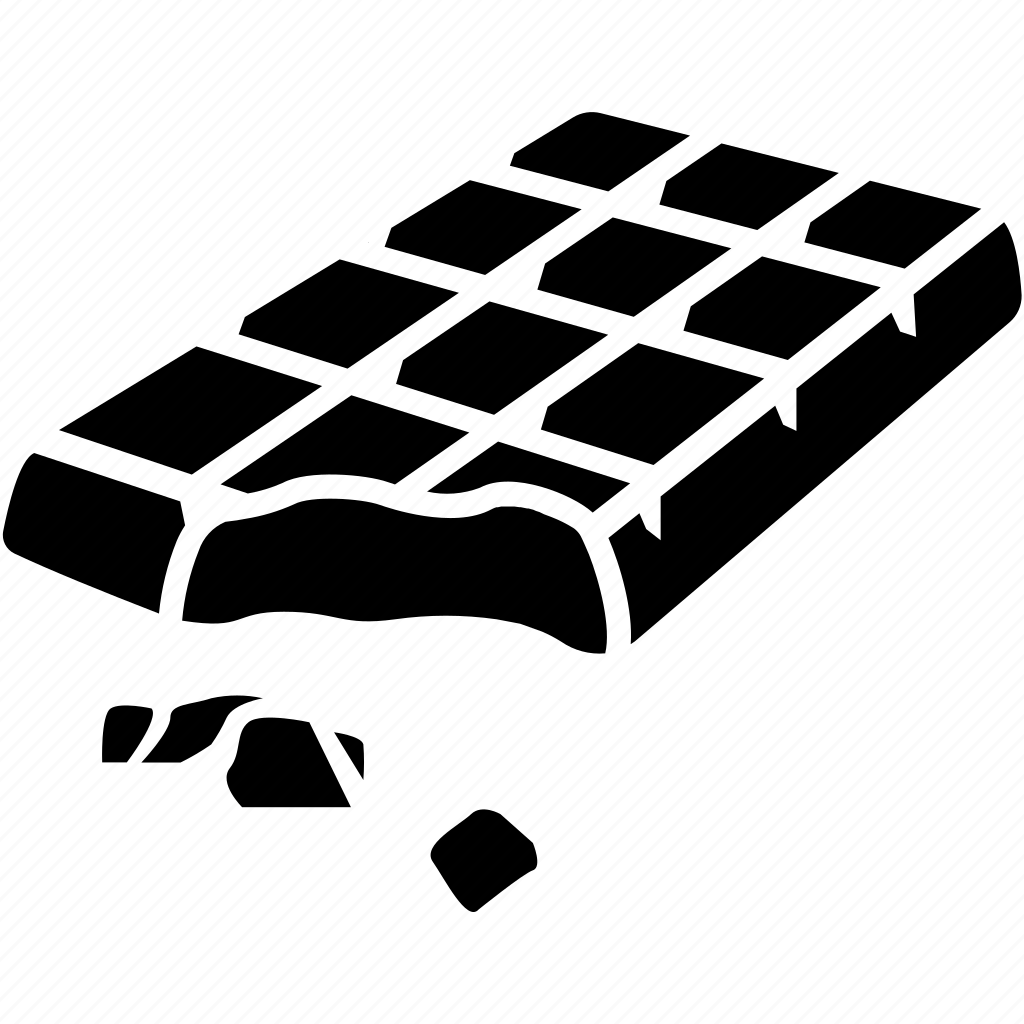 Глобальный шоколад
Глобальный предиктКоманда 4
Прогресс – сладость человечества
КОМАНДА
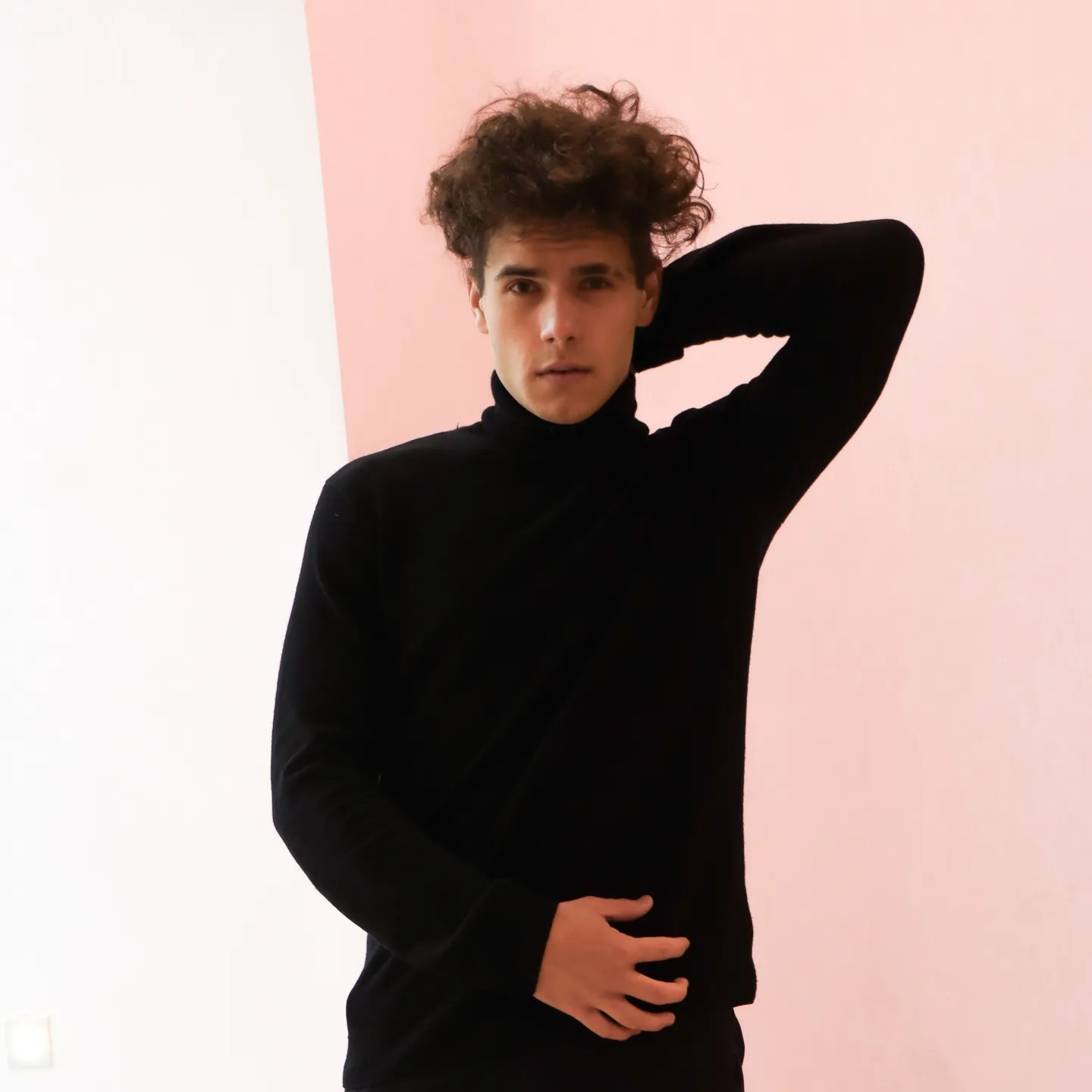 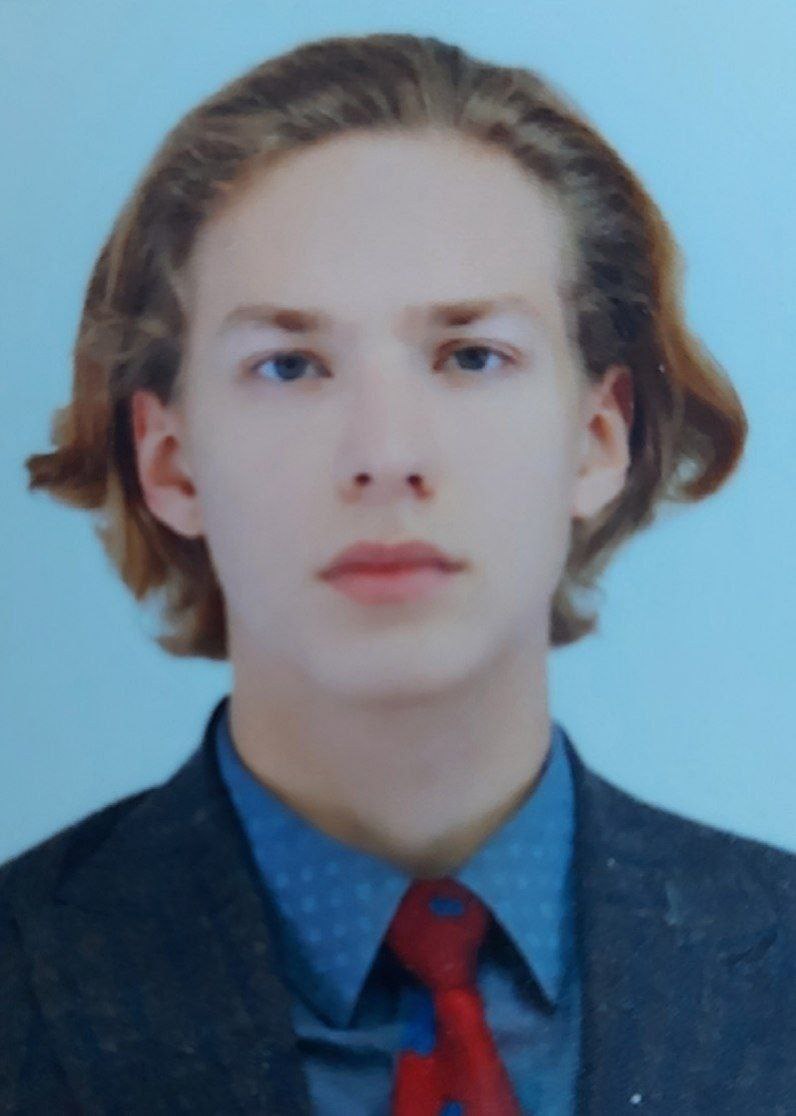 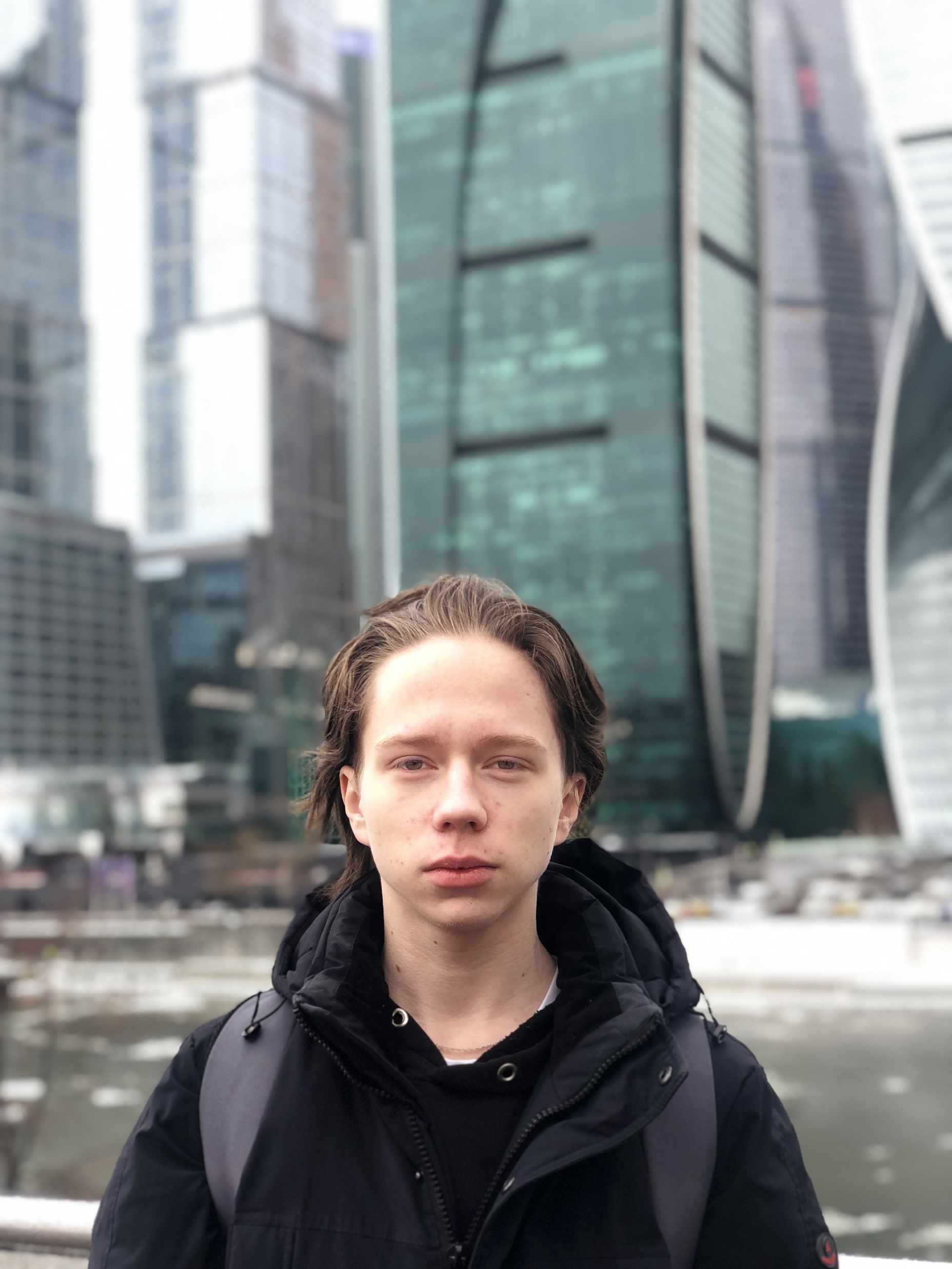 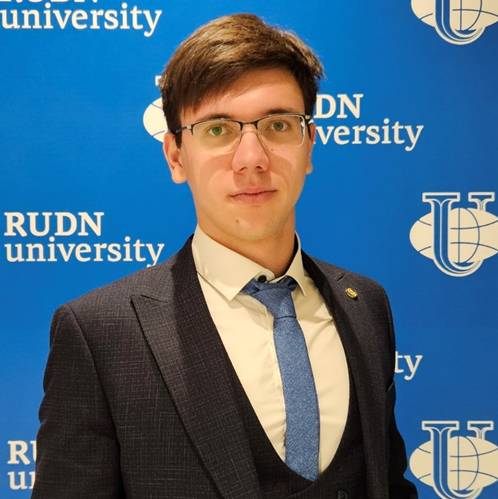 Чувашев Андрей Романович
Сметанин Илья Алексеевич
Цуранков Клим Александрович
Сметанин Егор Алексеевич
Анализатор
Когнитарий
Летописец
Капитан
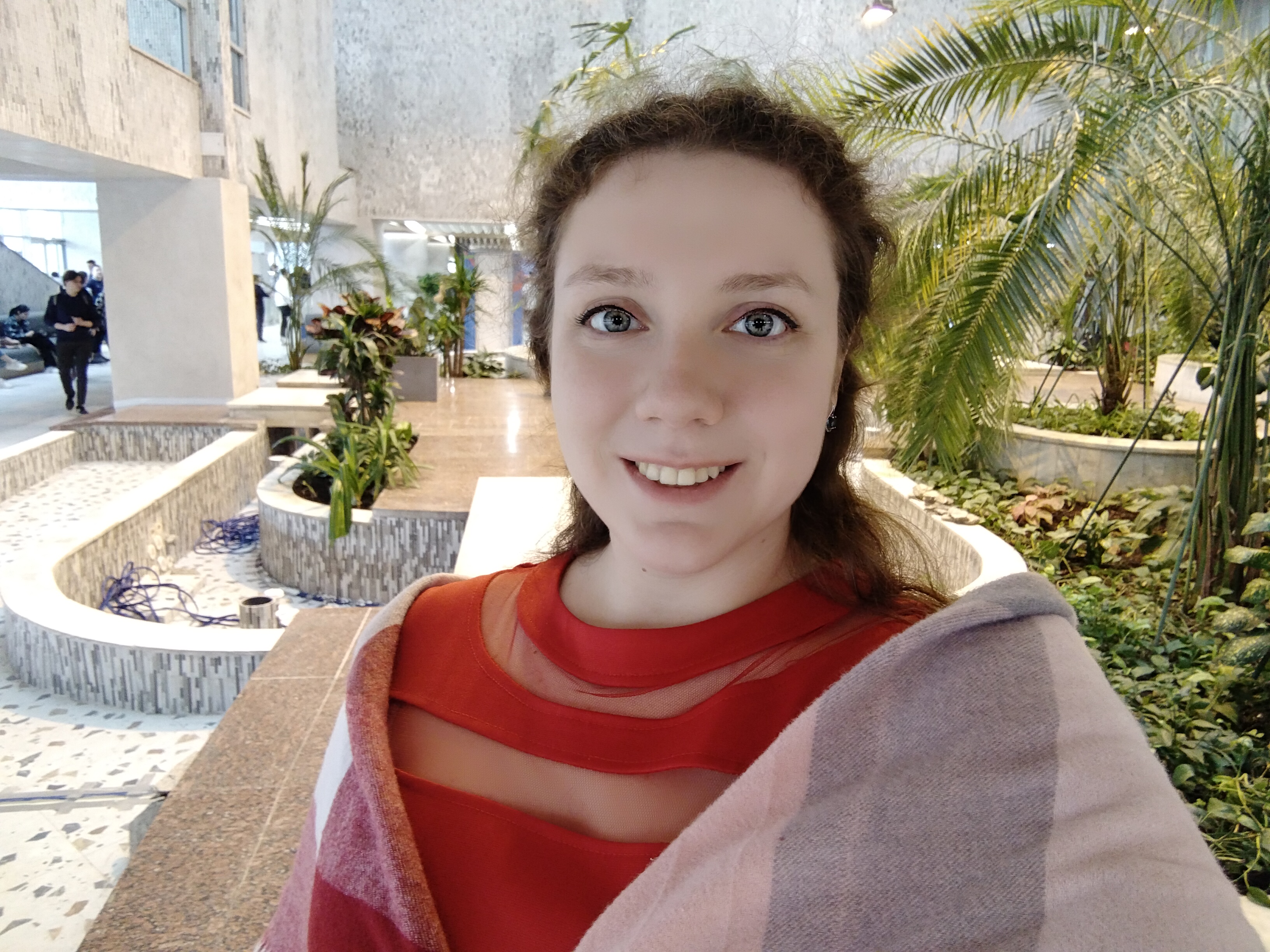 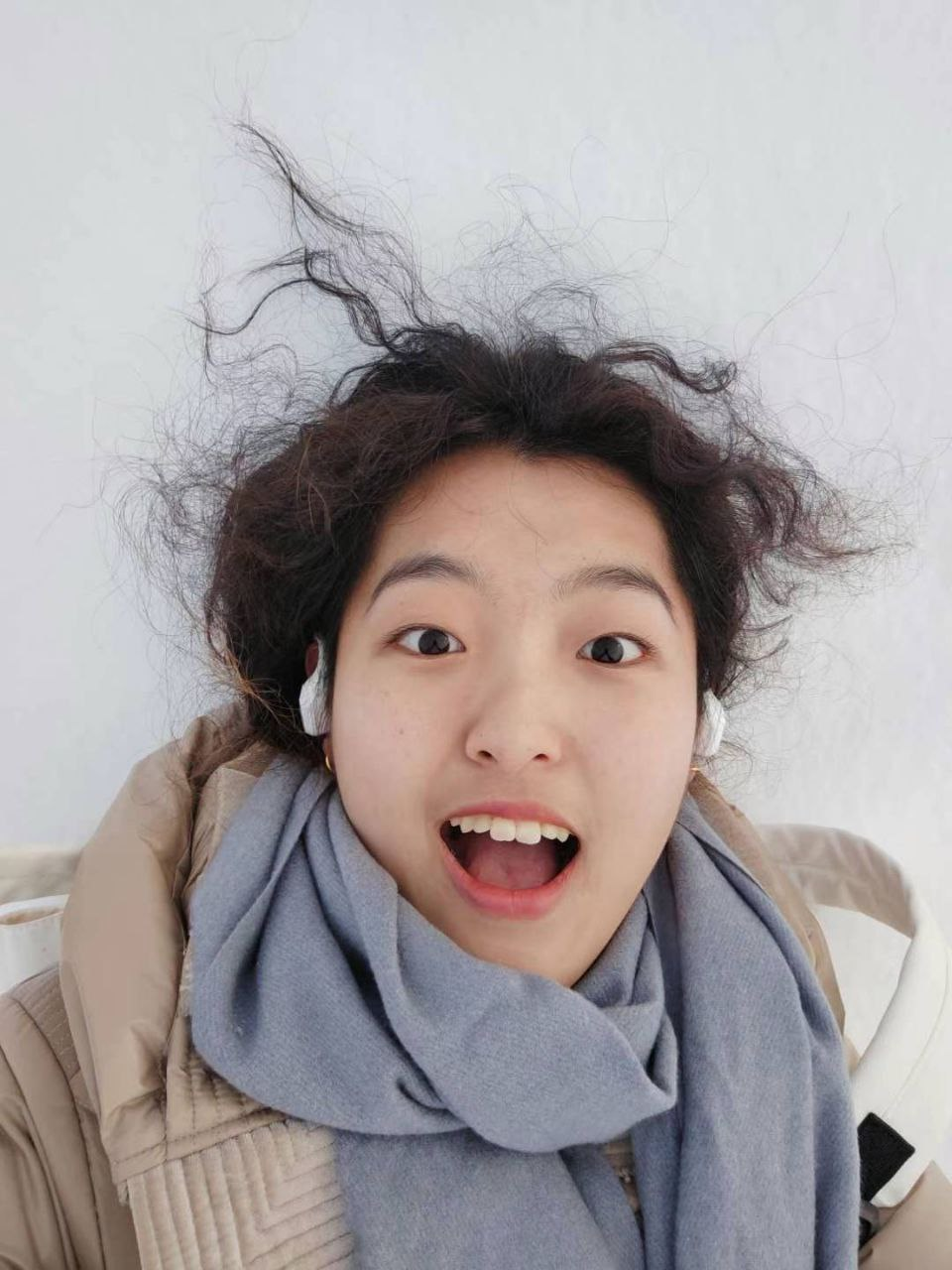 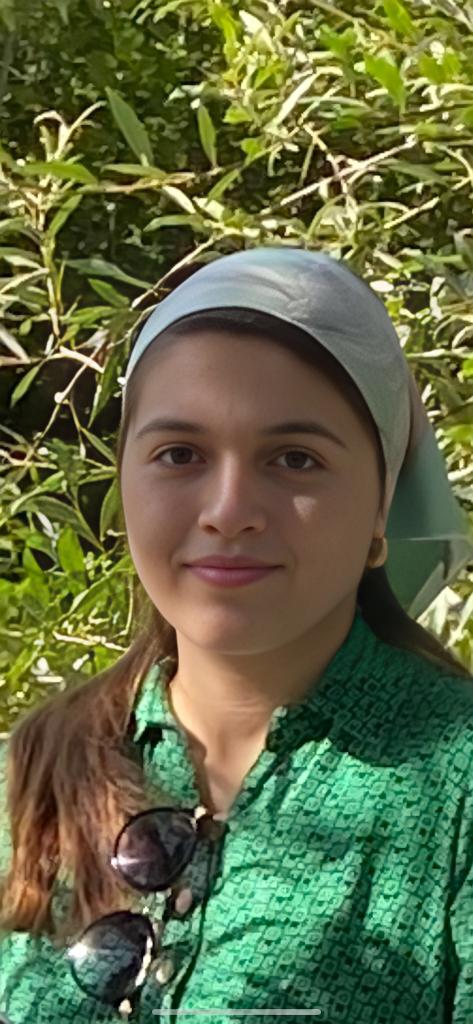 Муслимова Патимат Ахмедовна
Быканова Ульяна Федоровна
Реализатор
Психолог
2
Wang Tianjiao
Фасилитатор
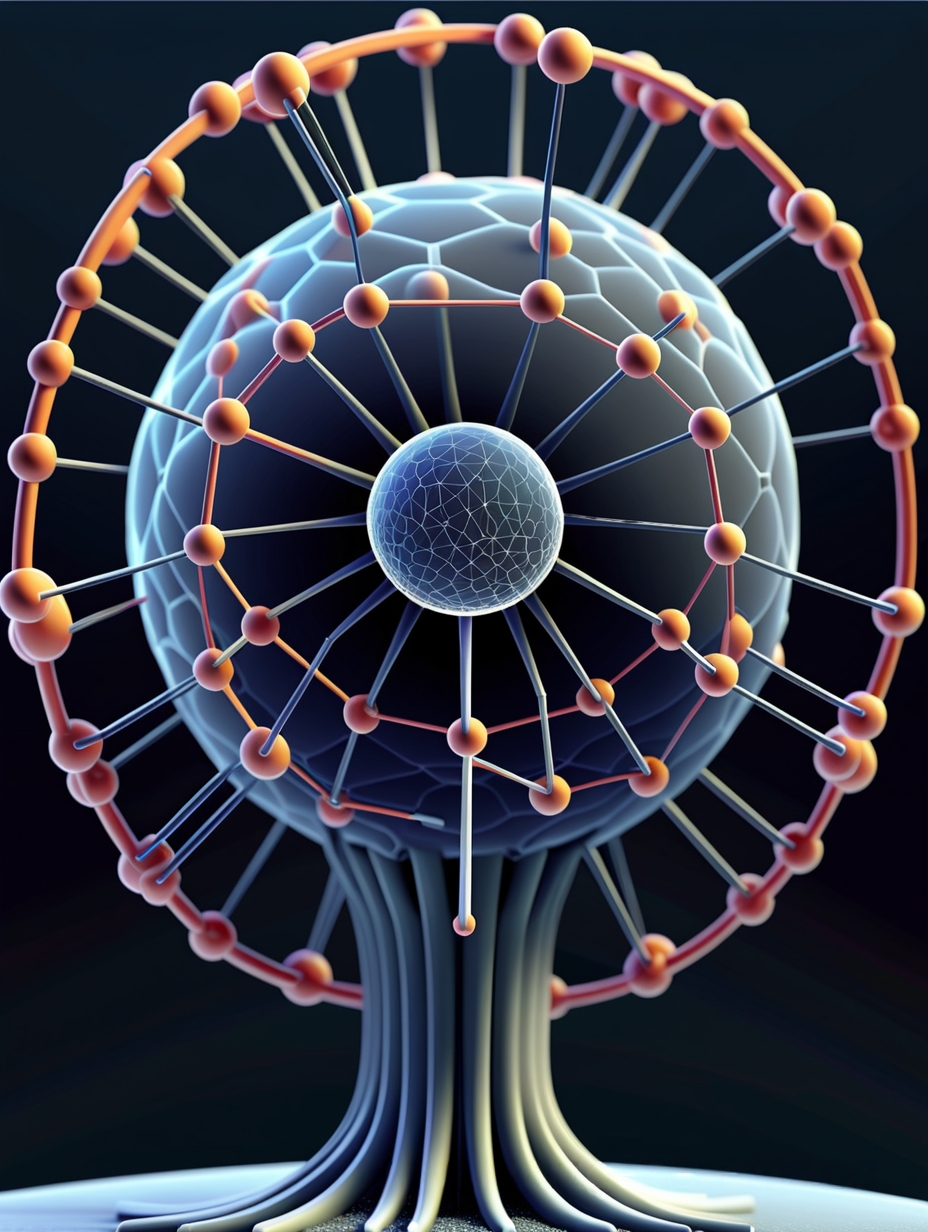 НАШЕ ВИДЕНИЕ БУДУЩЕГО
Тенденция
Нанотехнологии в медицине
3
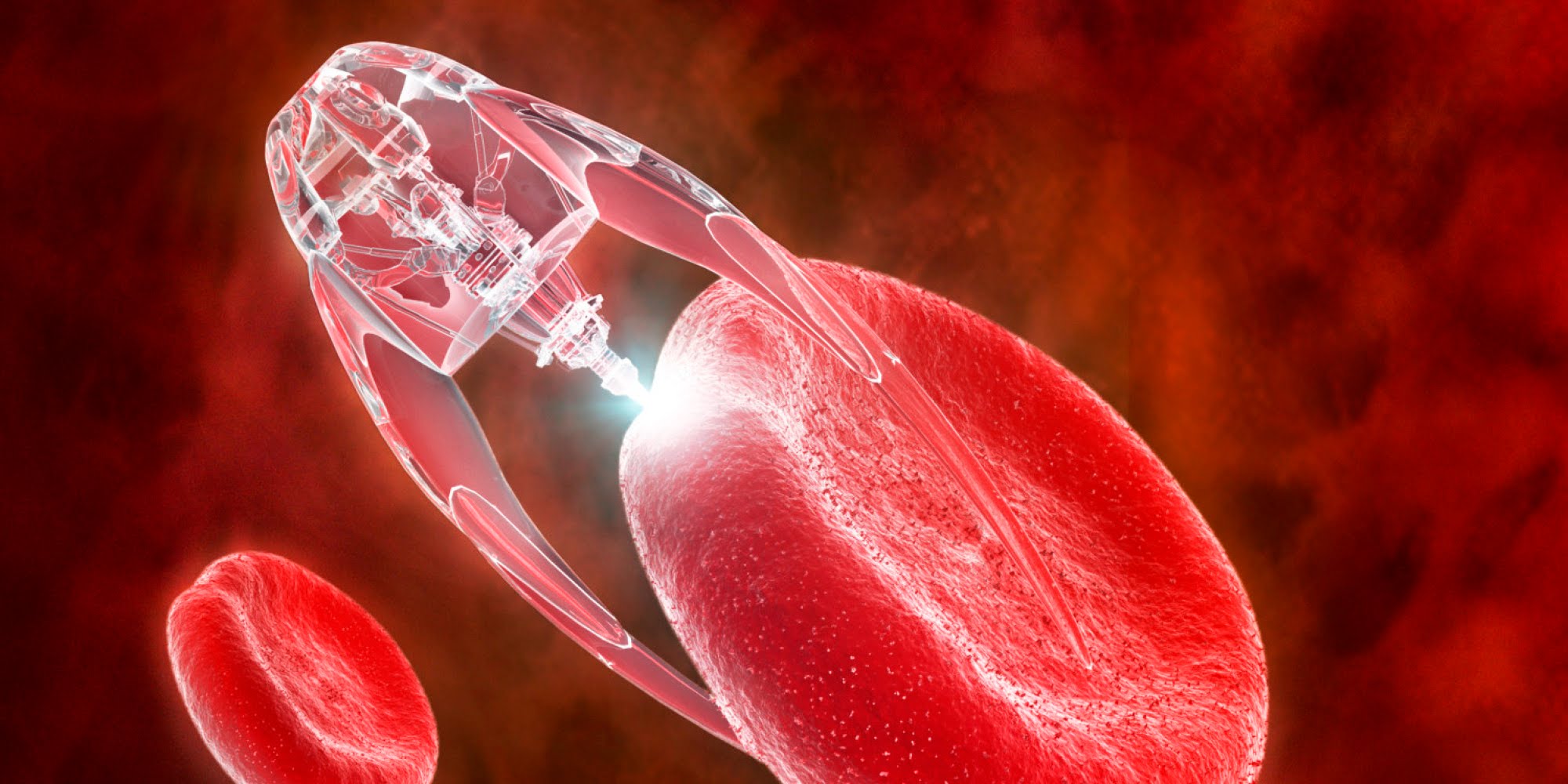 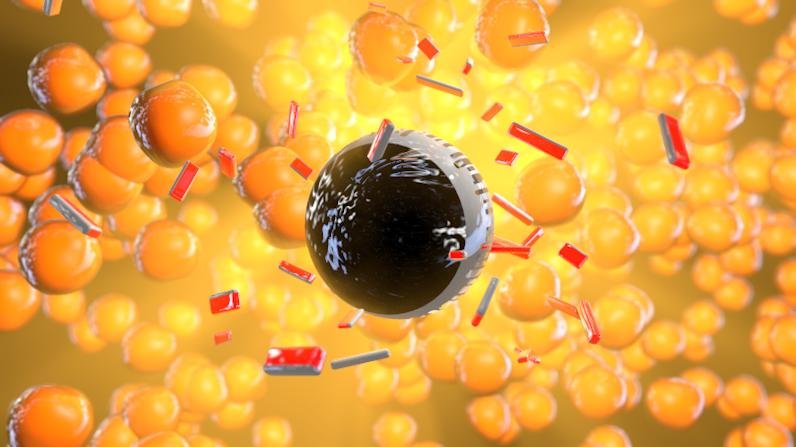 НАНОЛИКБЕЗ
Нанороботы – специальные приспособления, которые могут интегрироваться в организм и выполнять различные функции, такие как доставка лекарств, хирургические вмешательства, диагностика заболеваний и регенерация тканей организма.
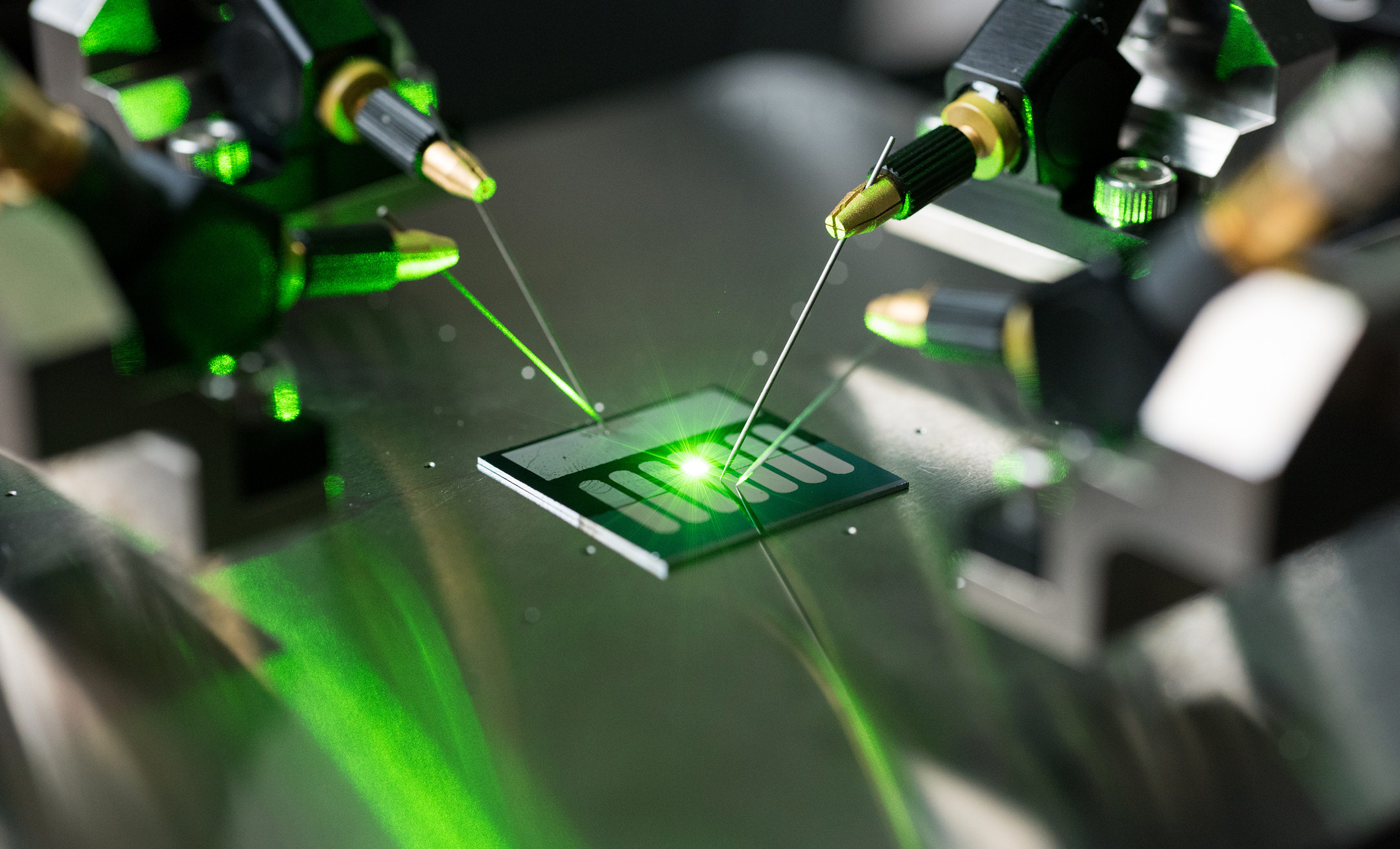 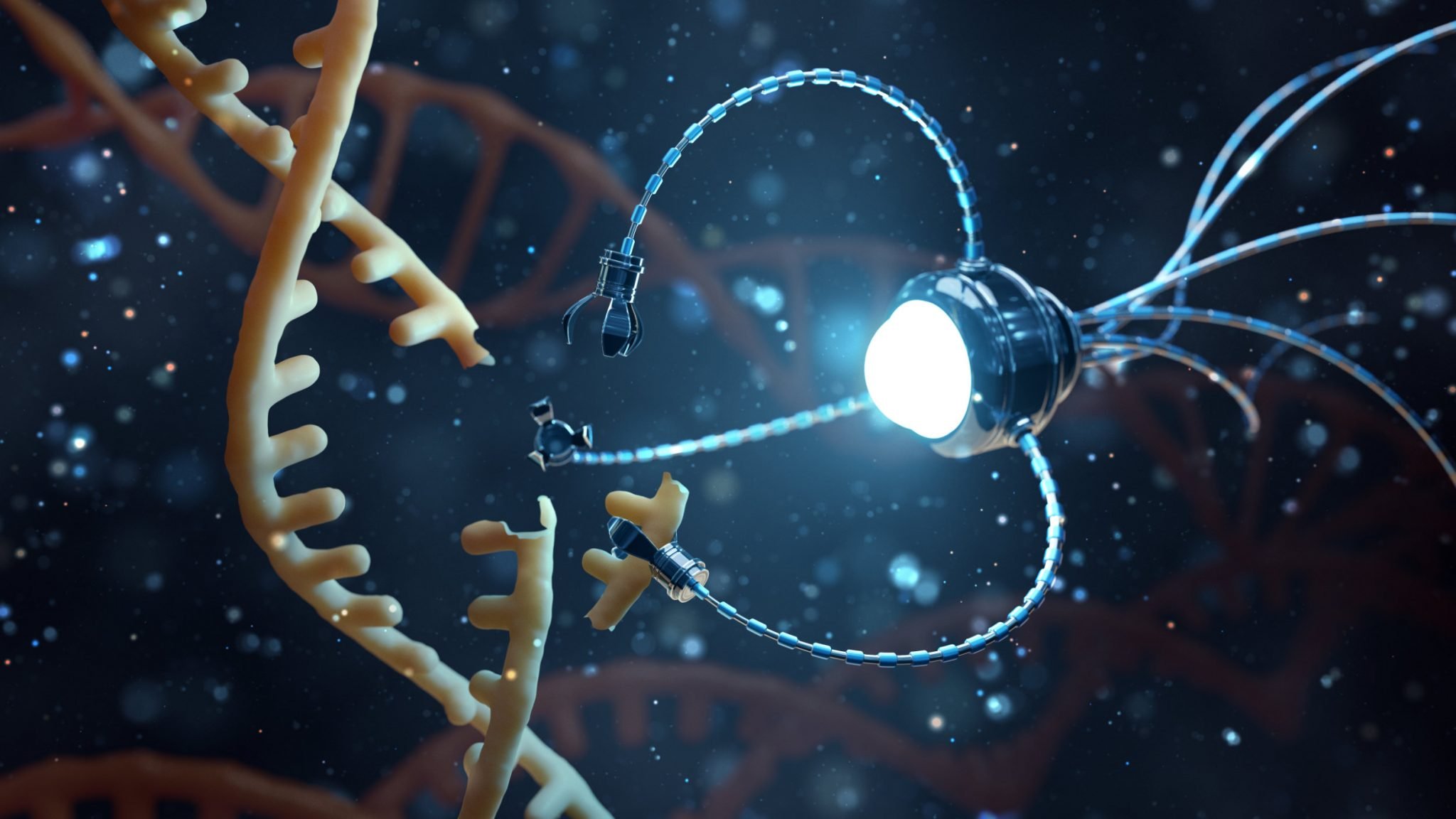 4
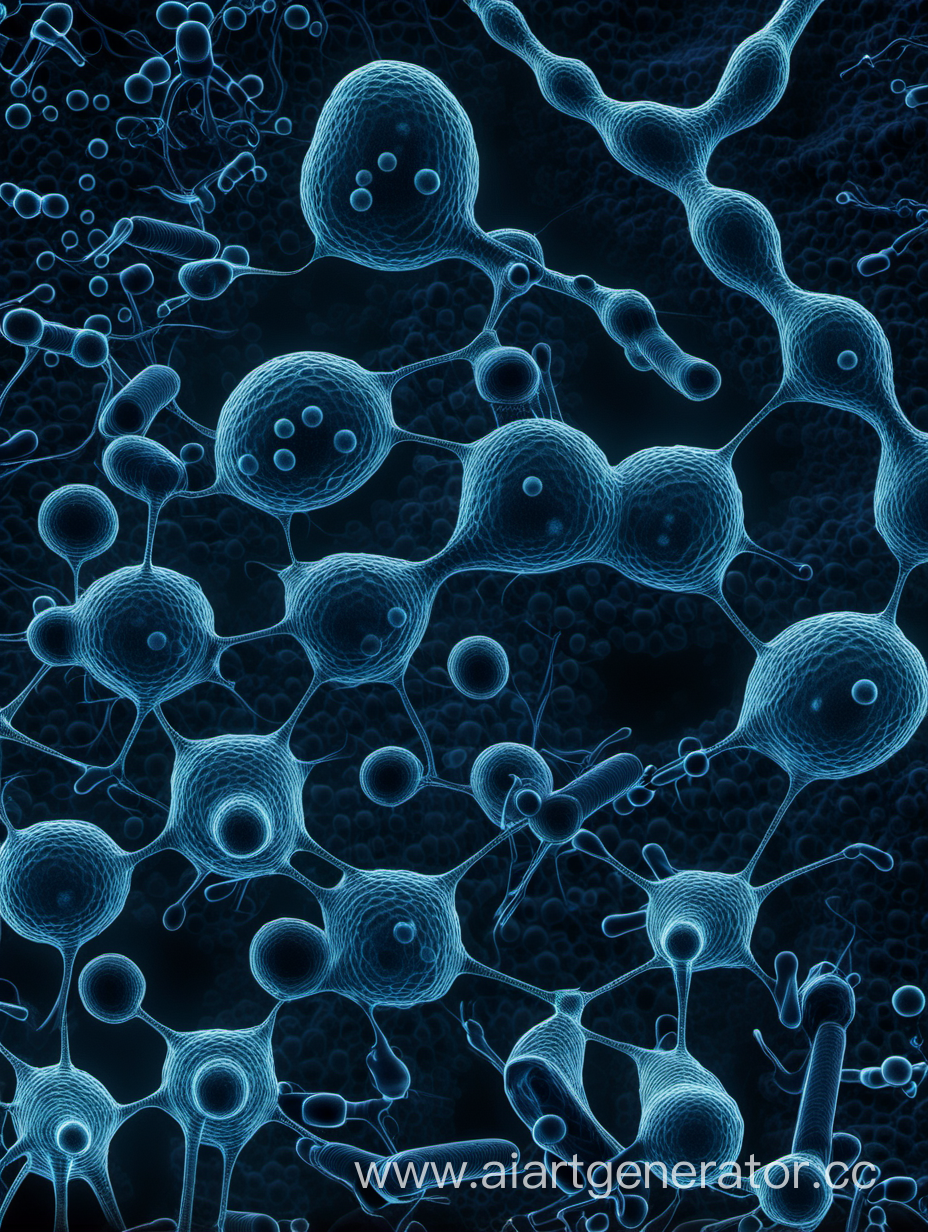 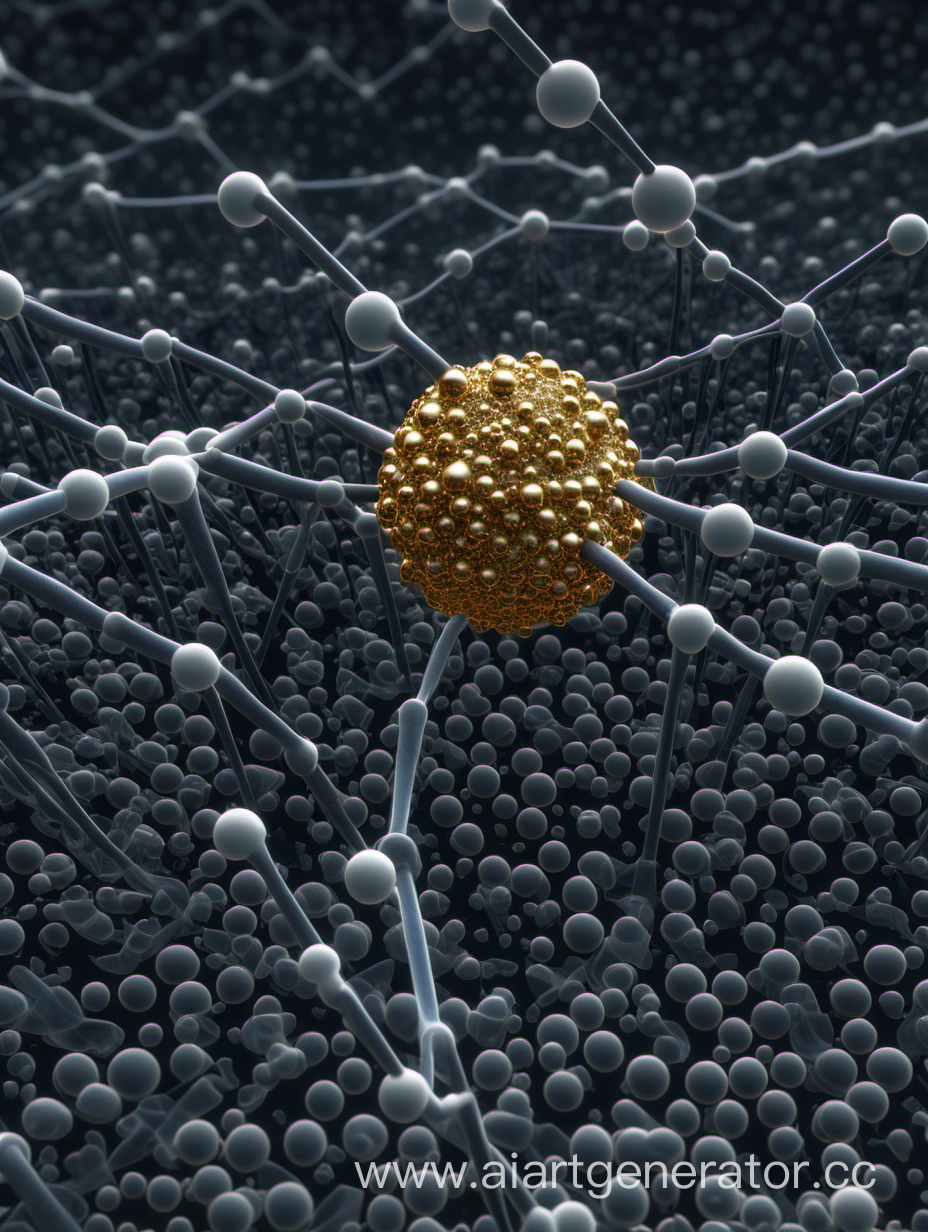 Нанобиологические клетки для распознавания болезней
Фиксация частиц днк нанотонким коллоидным золотом на поверхности слюды
ПРИМЕНЕНИЕ НАНОТЕХНОЛОГИЙ
5
СТАТИСТИКА
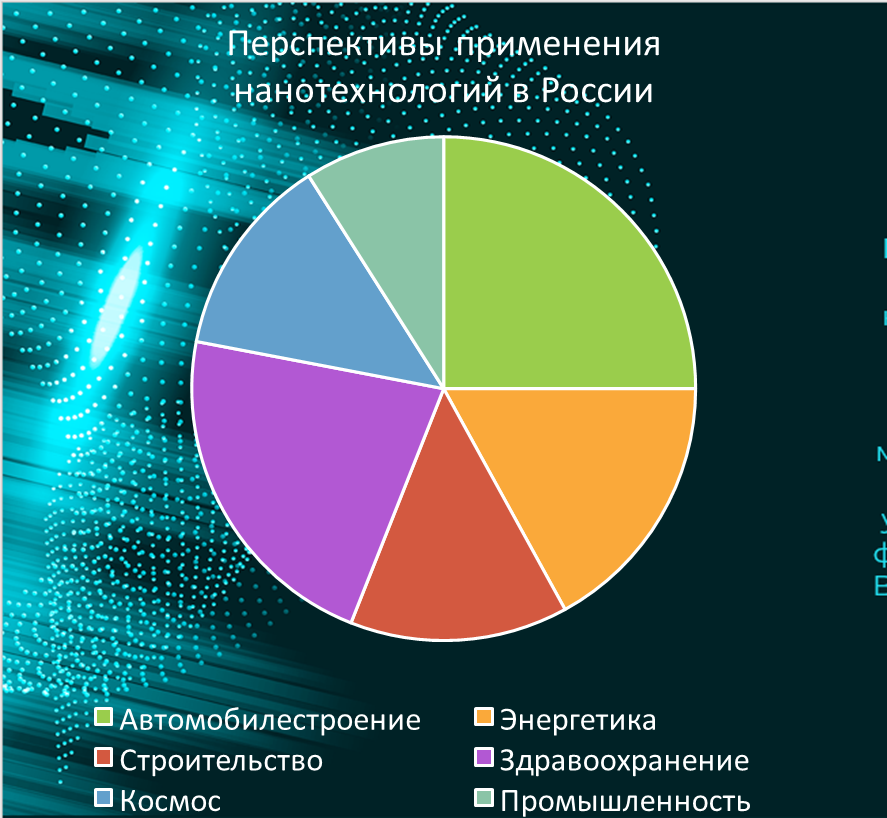 10-15 лет
$1 трлн
увеличить продолжительность жизни
улучшить качество жизни
расширить физические возможности человека
объем рынка товаров и услуг, с использованием нанотехнологий
6
*прогноз американской ассоциации National Science Foundation
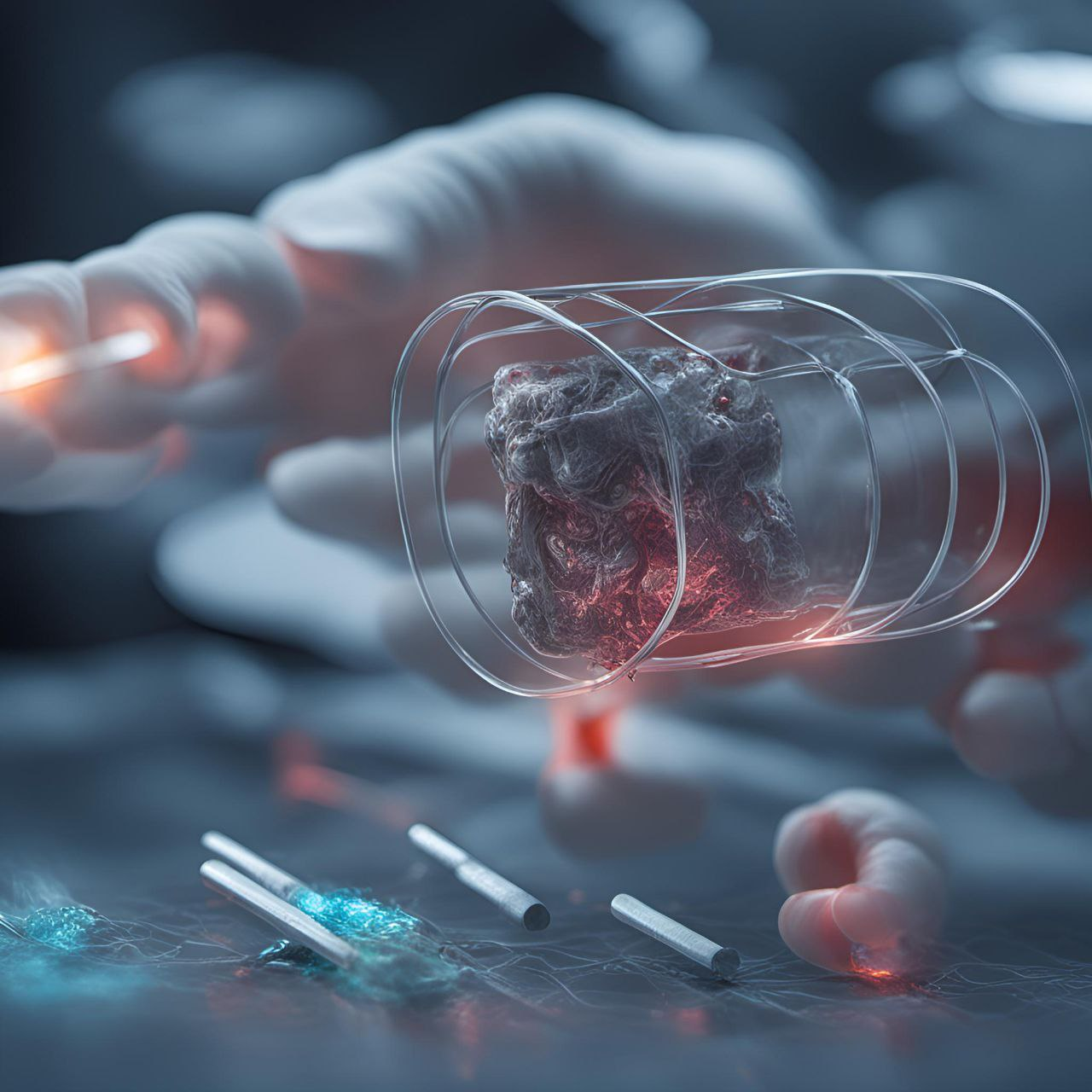 ПРОГРЕССИВНЫЙ ИСХОД
Наноботы автономно и оперативно лечат болезни человеческого организма и обслуживают киберимпланты внутри него самого.
Влияние на социум
Увеличение продолжительности жизни в несколько раз.
Решение демографической проблемы пост-индустриального общества.
Изменение структуры и формы семьи, деформация социальных связей
7
НАИБОЛЕЕ ВЕРОЯТНЫЙ ИСХОД
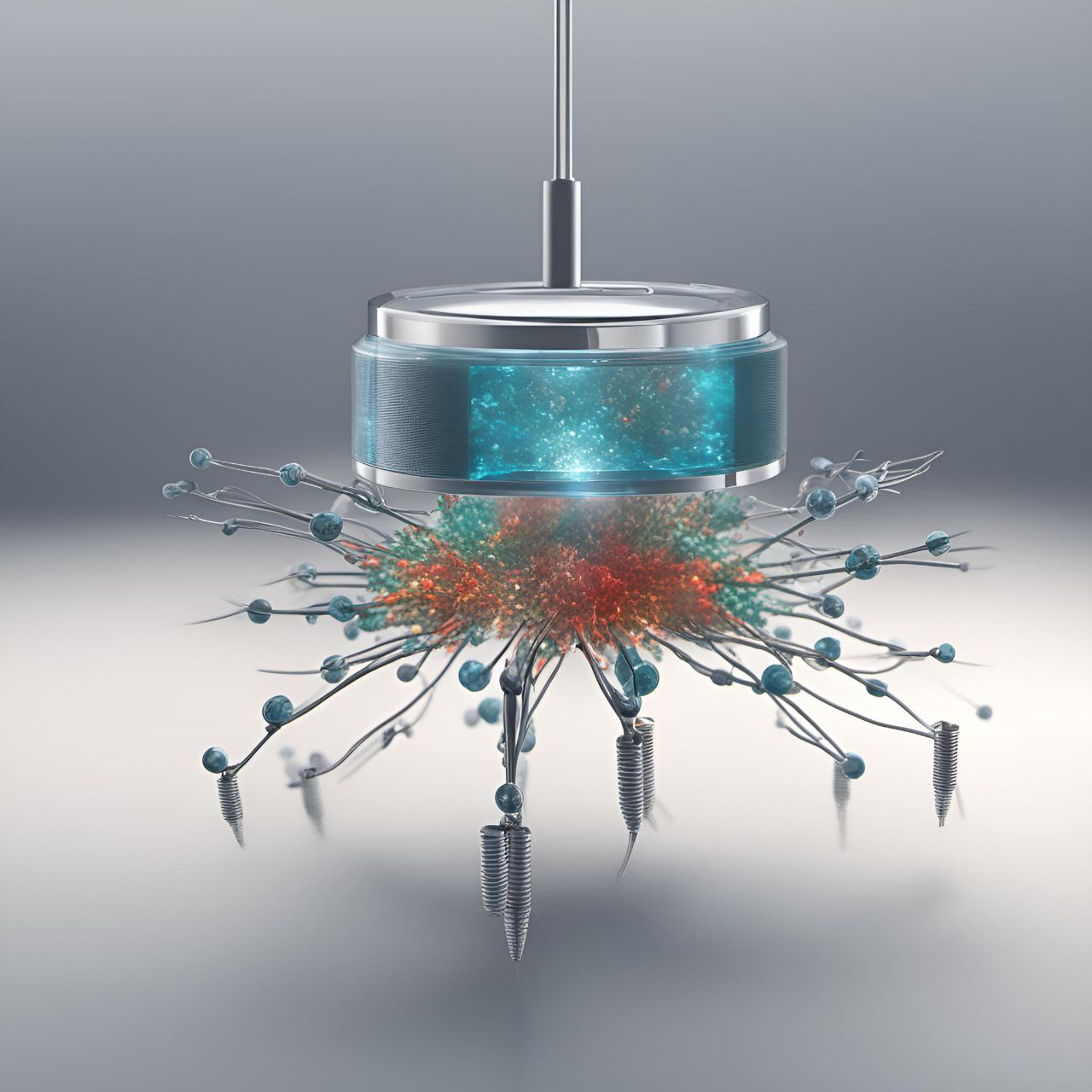 Наноботы перманентно диагностируют болезни, следят за показателями человеческих органов.
Влияние на социум
Уменьшение смертности и усреднение показателей продолжительности жизни до 80лет.
Уменьшение расходов  и реформирование самой системы  здравохранения.
Изменение общественной культуры здоровья.
8
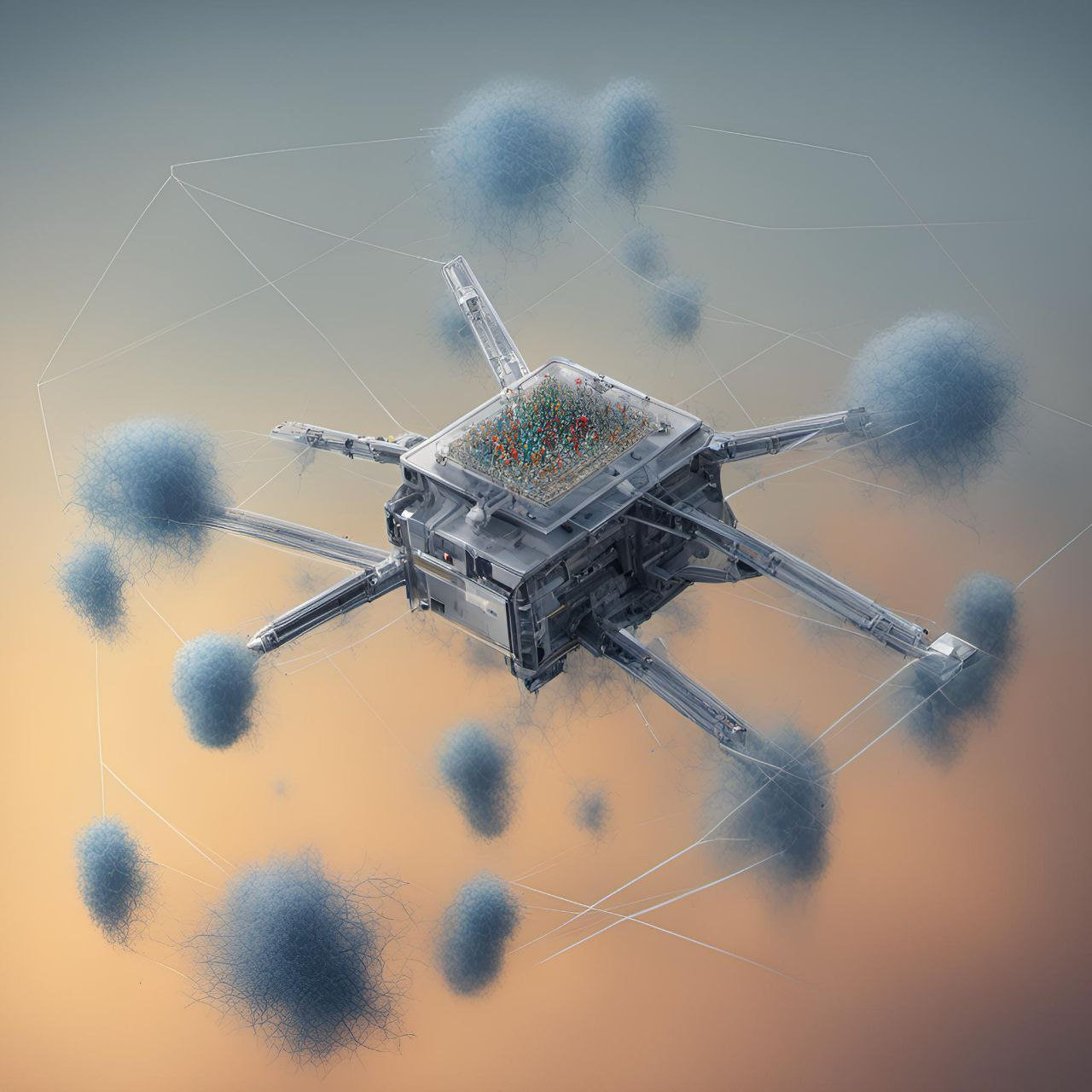 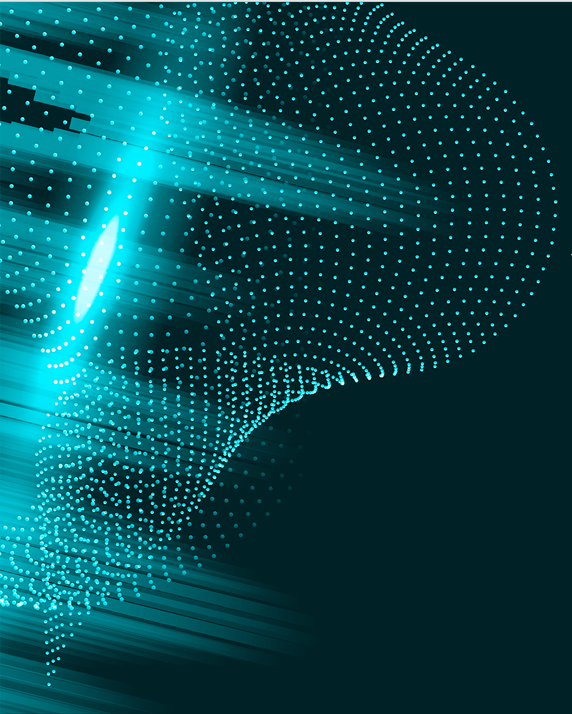 РЕГРЕССИВНЫЙ ИСХОД
Наноботы становятся инструментом слежки и контроля со стороны компаний производителей или государств.
Влияние на социум
Превращения человека из субъекта в функцию.
Манипулирование рынка спроса исходя из желаний компаний и государств.
9
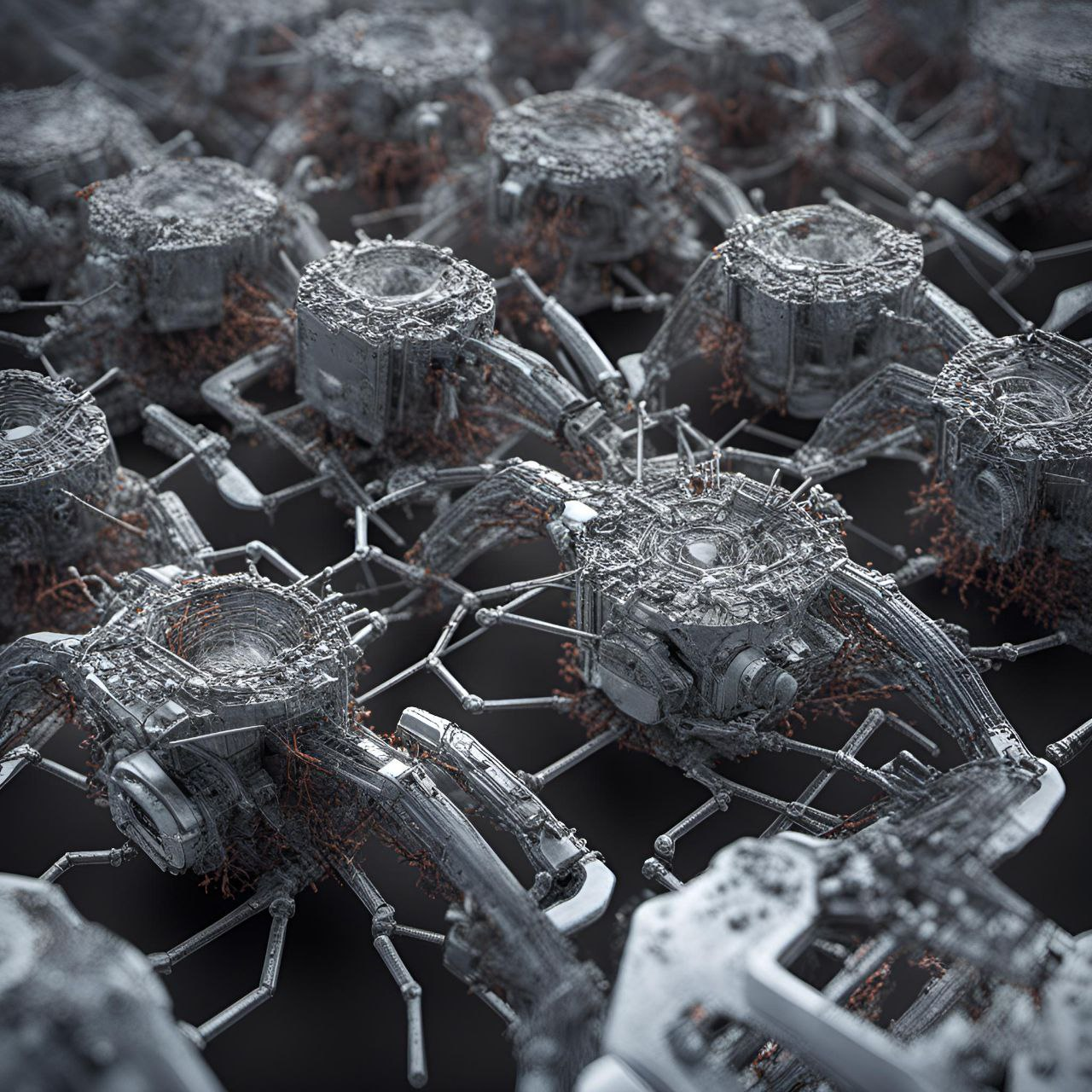 СТАГНАЦИОННЫЙ ИСХОД
Наноботы не смогли стать эффективным средством медицины или их использование чрезвычайно нерентабельное и узконаправленное.
Влияние на социум
Общество не смогло решить демографические и социальные проблемы связанные с изменением пост-индустриального общества и роста эксплуатации здоровья населения.
Человек не стал приспособленным к более тяжёлым болезням и возможно проиграл "гонку вооружений" с бактериями и вирусами
10
11
ПРОБЛЕМЫ
РЕШЕНИЯ
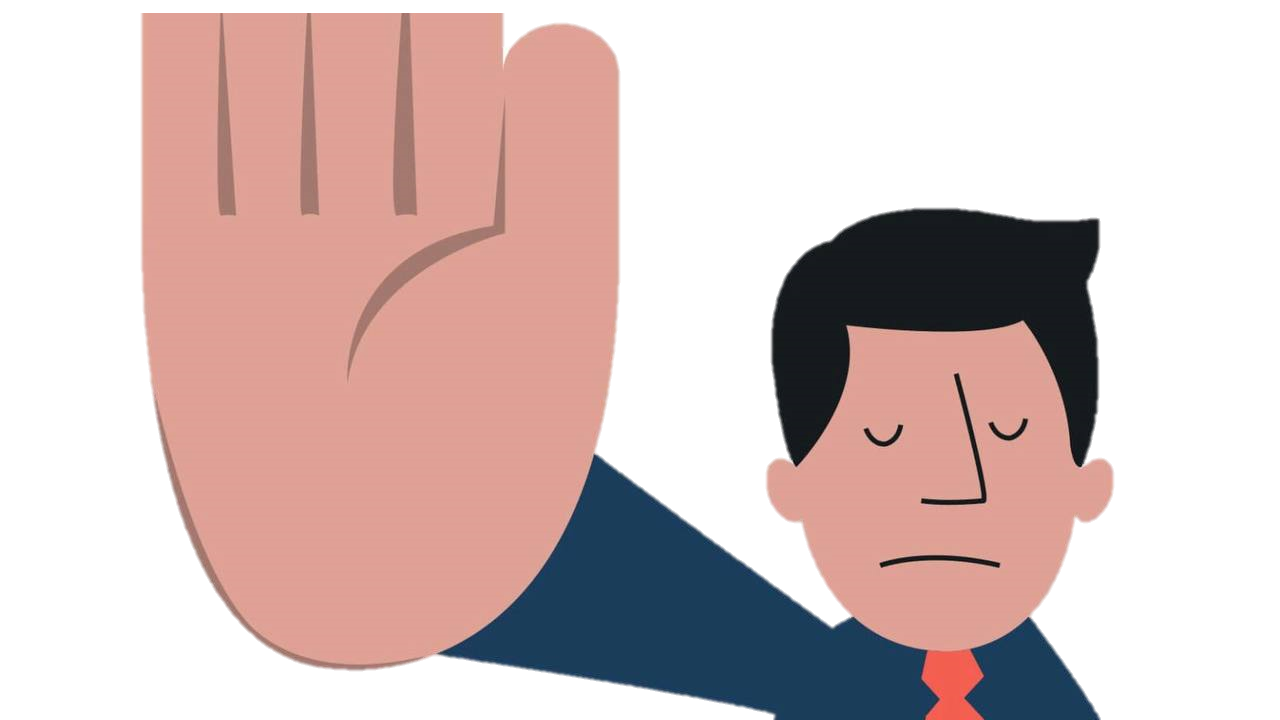 Недоверие конфиденциальности
Создание единой системы здравоохранения
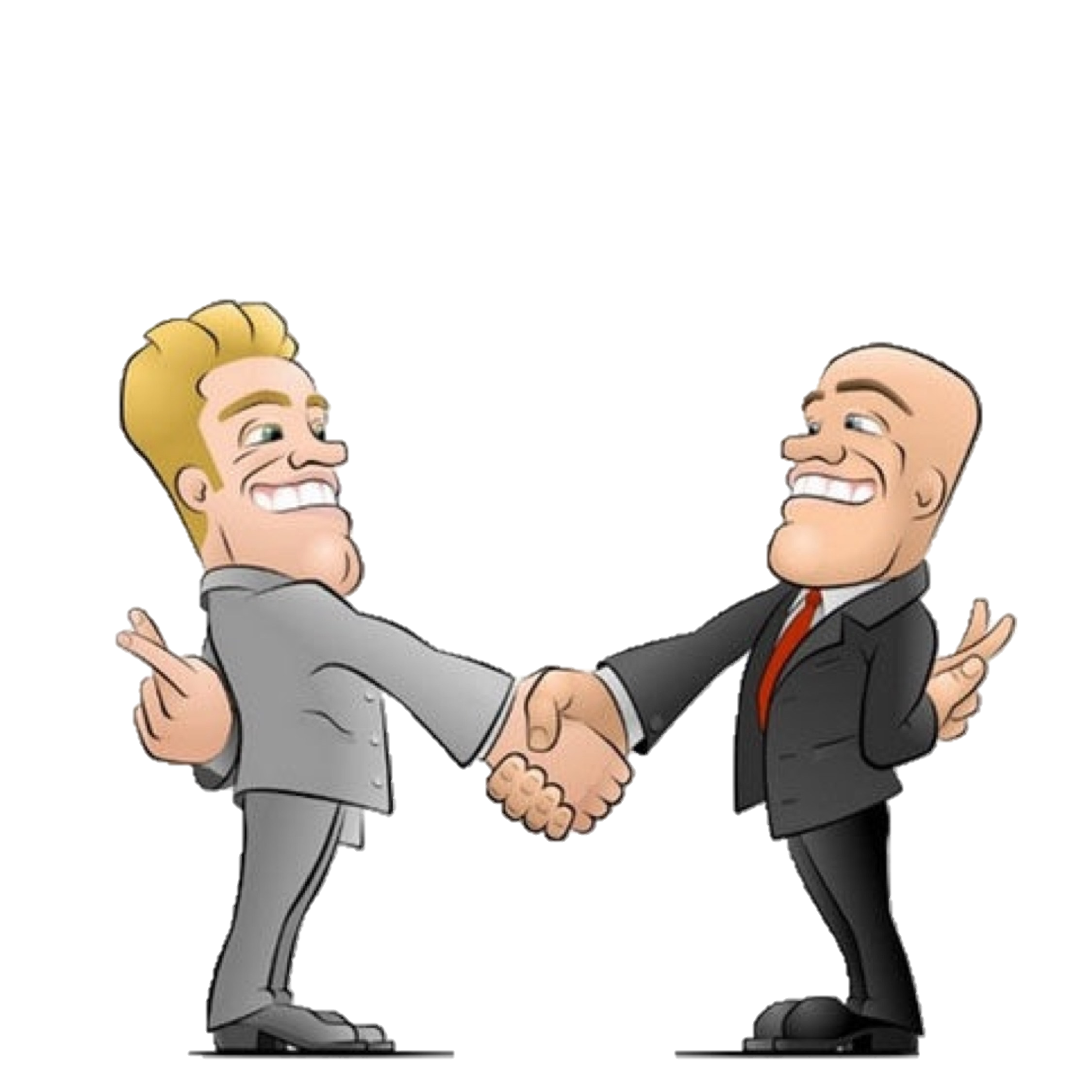 Отсутствие системного подхода с изучению проблем нанотехнологий
Создание сети институтов межотраслевого изучения нанотехнологий
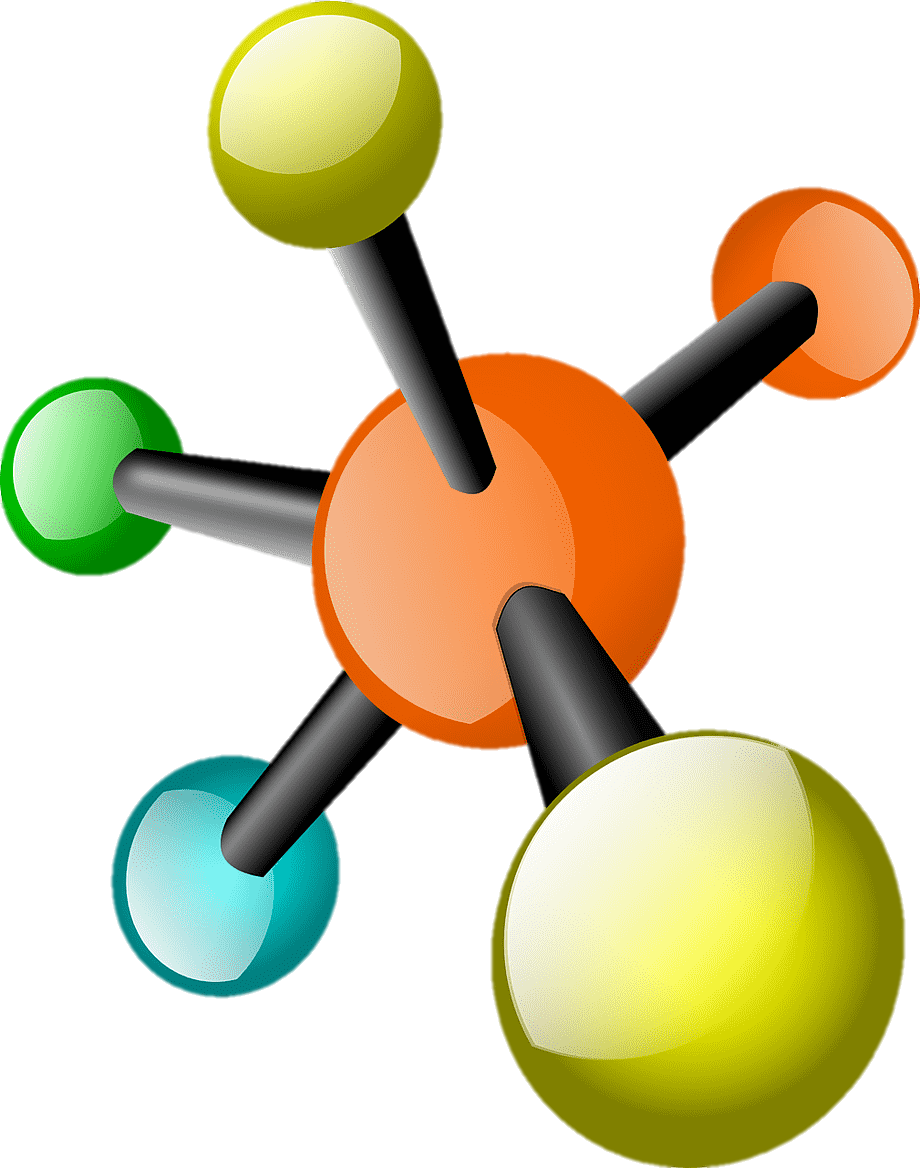 Разобщность международных институтов занимающихся нанотехнологиями
Создание ассоциаций (наномедицины)
Отсутствие заинтересованности у компаний, из за нерентабельности всеобщего обеспечения мед. наноботами
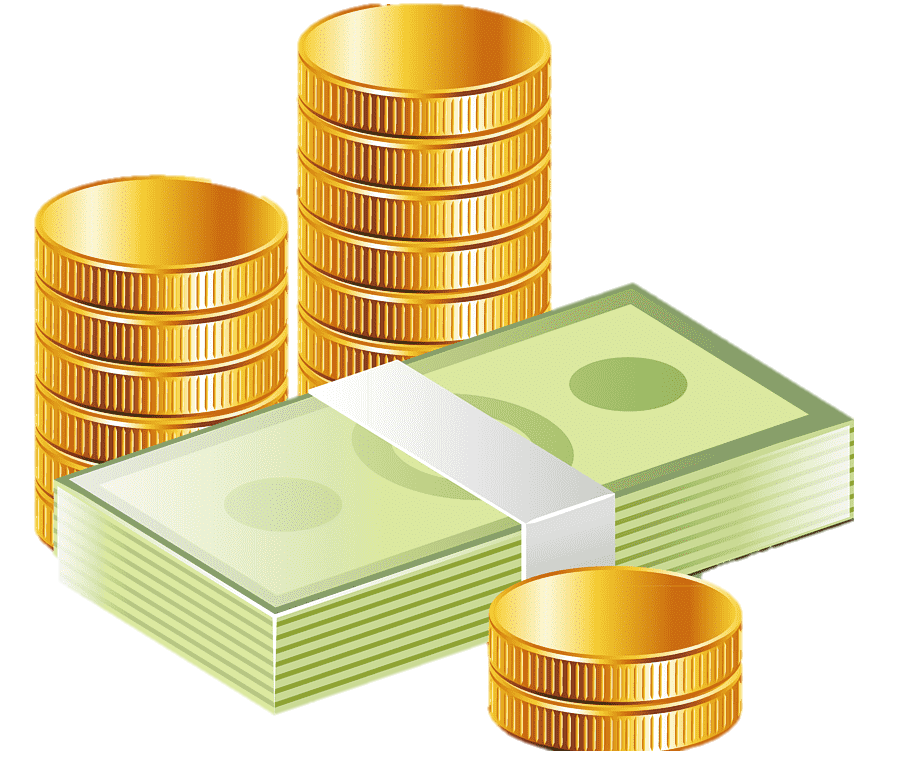 Субсидирование изучений в этой сфере, внедрение социально-экономической модели «больше пользы для общества - лучше»
12
ПРОБЛЕМЫ
РЕШЕНИЯ
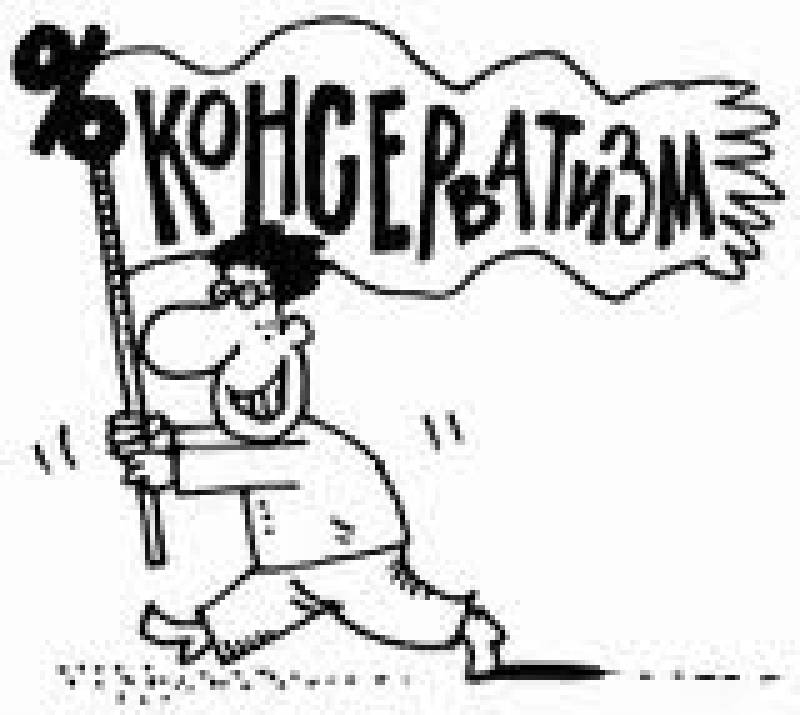 Консервативность этики
Пропаганда населения
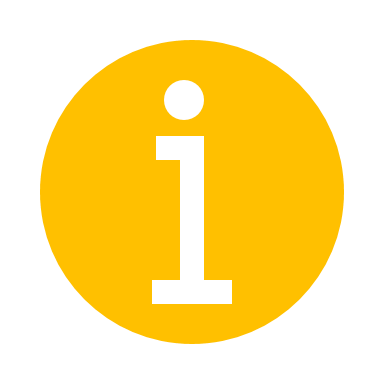 Вопрос создания самопроизводящих наноботов  и  соотношения «эффективность/вред»
Постоянное совершенствование и эксперименты.  Разработка индивидуальных наноботов.
Отсутствие необходимых информационных моделей для управления систем нанороботов
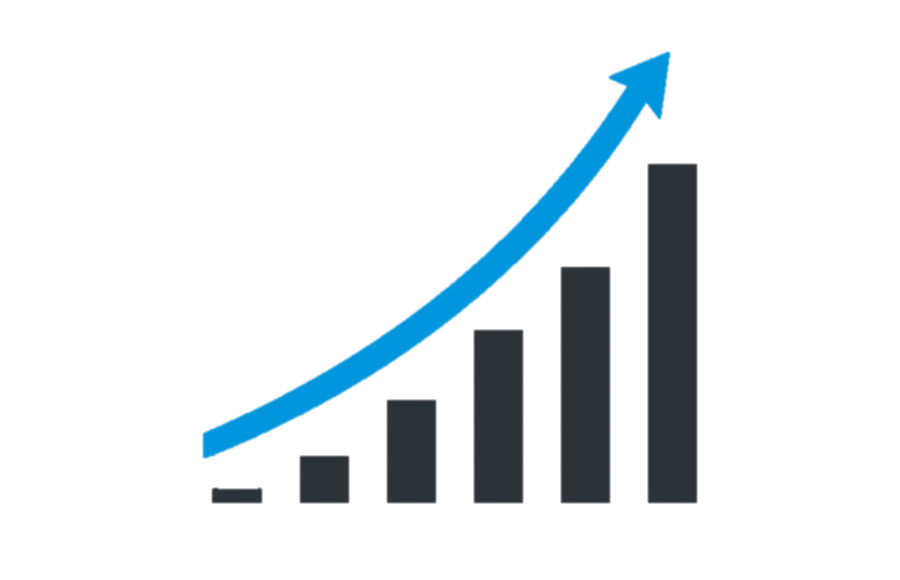 Оптимизация кода управления наноботами, взаимодействие с биоинженерией.
ПРОГНОЗ
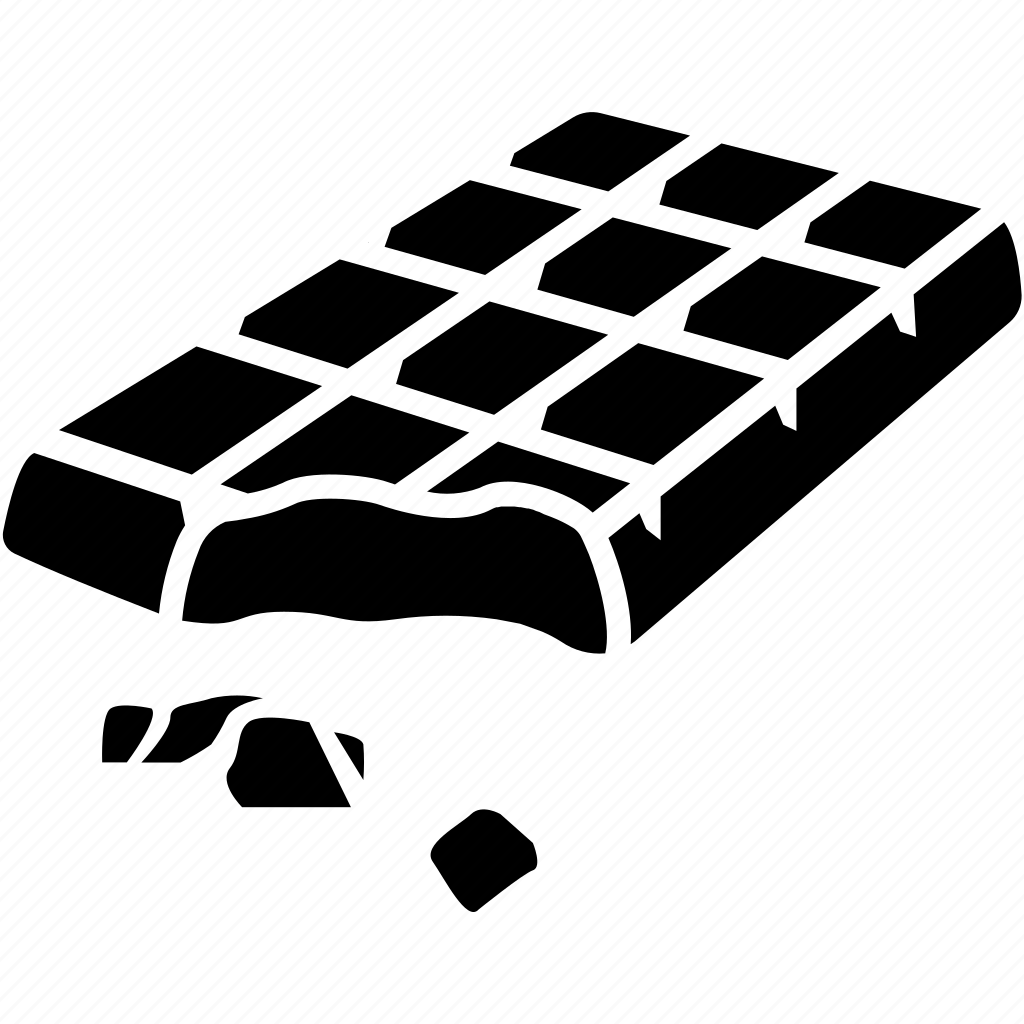 13
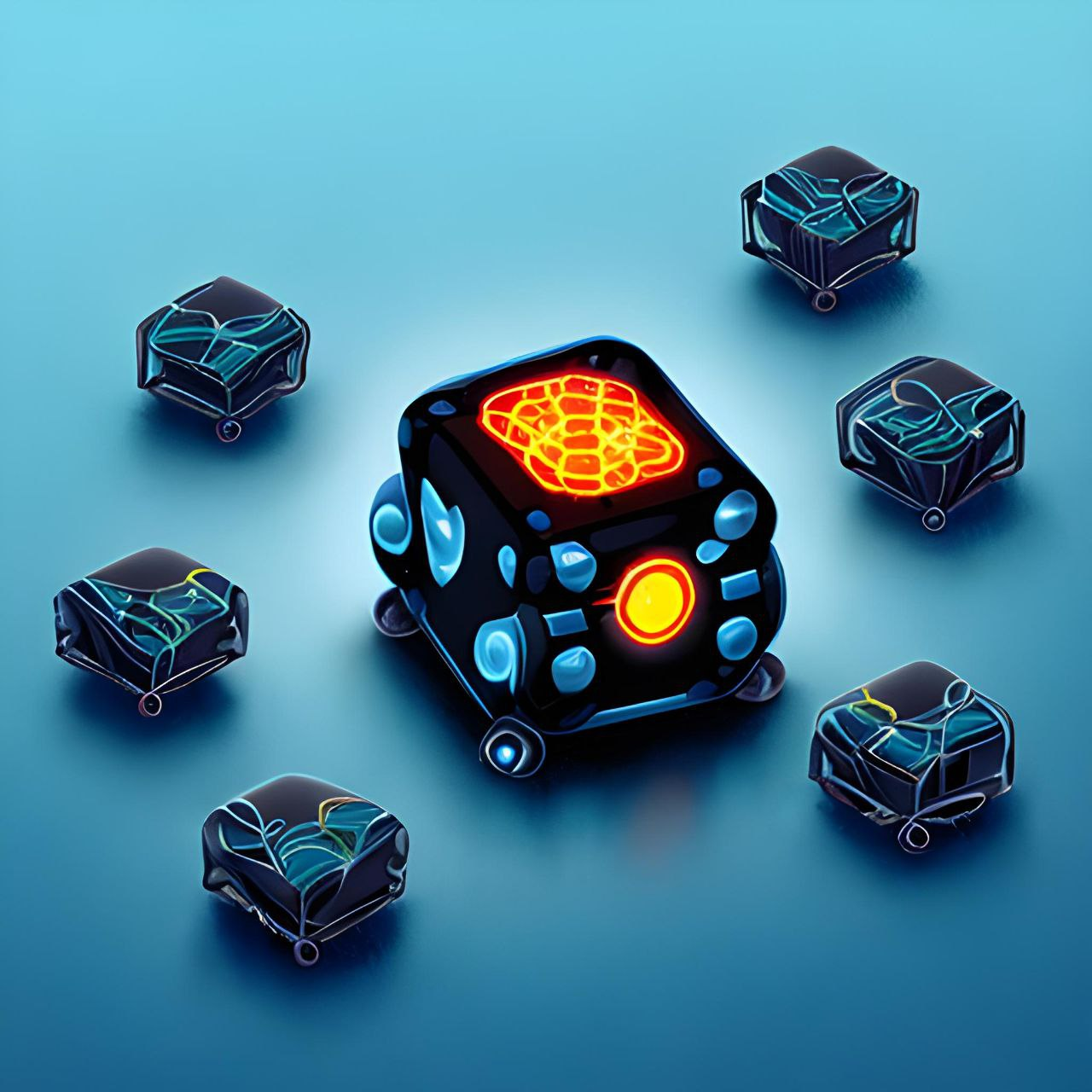 ЗАКЛЮЧЕНИЕ
Данный метод позволит нам подготовится к любому исходу будущего и разработать стратегию для достижения желаемого. При решении проблем обозначенных в презентации, когда-нибудь Александр Иванович и Юрий Валентинович вспомнят о Климе Циалковском.
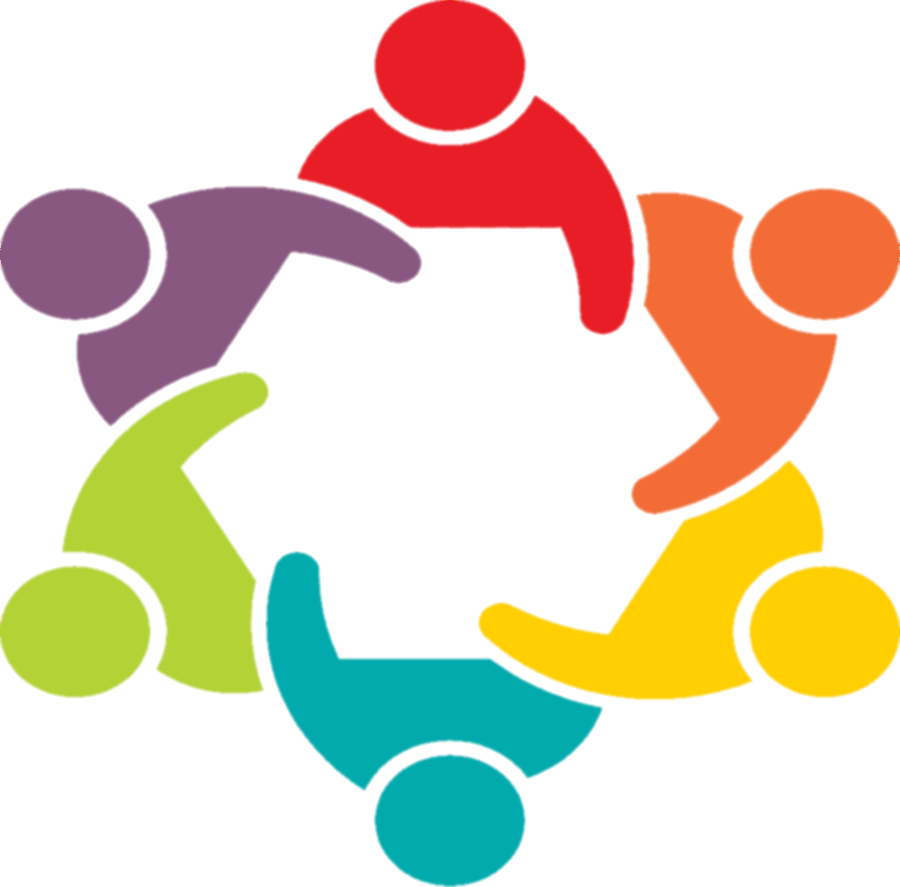 Мы планируем развиваться профессионально каждый в своей сфере: медицина, нанотехнологии, инженерия, математическое моделирование и юриспруденция. 
Наша междисциплинарность поможет нам сплотиться и создать лучшее будущее для поколений 2100 года. Мы собираемся совместно с прогрессивной молодёжью из других стран стремиться  к прогрессу.
НАШИ ПЛАНЫ
15
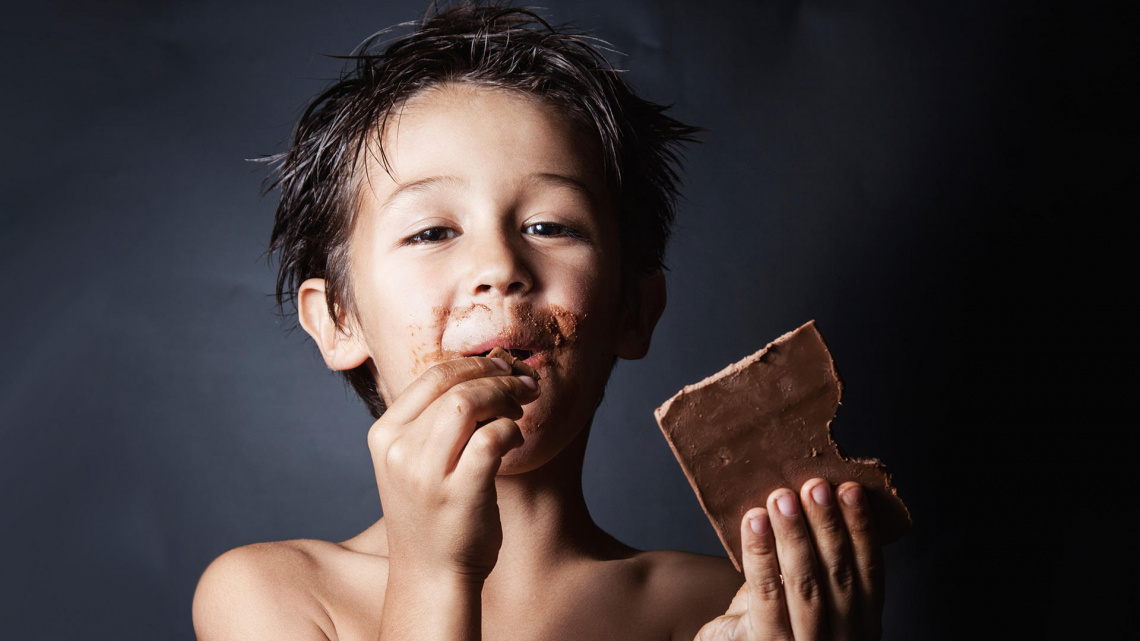 Спасибо за внимание